Information and clarification session on ORR’s tender for strategic planning consultancy advice
24/11/2022

This session will be recorded
Agenda
Welcome and introductions
Context for the advice
What we are looking for 
How we will assess the bids
Questions and clarifications
orr.gov.uk
2
Welcome and introductions
Welcome
Introductions
Purpose of the session 
You are welcome to ask questions 







Reminder – the session is being recorded
orr.gov.uk
3
Context
Long term planning is a NR licence obligation.
The strategic planning process has been subject to change through CP6
Emerging thinking by the GBRTT suggests that strategic planning will be increasingly important in delivering the benefits of rail reform
As part of PR23, ORR needs to consider how we will hold NR/GBR to account for strategic planning in CP7
orr.gov.uk
4
What are we looking for?
Advice and recommendations: 
Characteristics and qualities that the IM’s strategic planning should demonstrate 
Evaluative commentary on NR’s previous approaches to strategic planning
Behaviors 
How to hold to account
Update of ORR’s guidance
ORR capabilities
orr.gov.uk
5
What are we looking for?
Bidders:
Understand railway strategic planning 
Understand holding to account 
Recommendations that are robust to NR or GBR

Do not:
Attempt to advise on what strategic planning process should look like
Forget this is about rail long term planning / strategic planning
orr.gov.uk
6
How do we assess the bids?
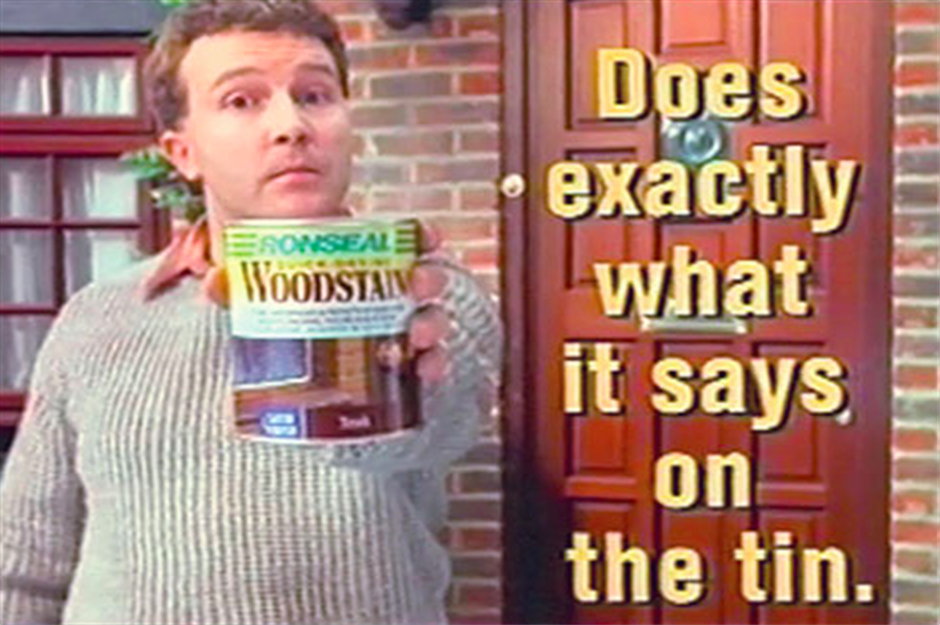 orr.gov.uk
7
Questions and clarifications
orr.gov.uk
8
Thank you for attending
Bid deadline: 10.30am, Monday 12 December

Contract start date: 9 January